Курс «Я – исследователь»
Цель программы: создание условий для успешного освоения учениками основ исследовательской деятельности.
Темы занятий
Что такое исследование?
Как задавать вопросы?
Как выбрать тему исследования?
Библиотечное занятие «Знакомство с информационными справочниками» (продолжение темы «Учимся выбирать дополнительную литературу»)
 Совместное или самостоятельное планирование выполнения практического задания
Задачи программы:
формировать представление об исследовательском обучении как ведущем способе учебной деятельности;
 обучать специальным знаниям, необходимым для проведения самостоятельных исследований;
формировать и развивать умения и навыки исследовательского поиска;
развивать познавательные потребности и способности
Формы  организации учебного процесса.
Программа предусматривает проведение внеклассных занятий, работы детей в группах, парах, индивидуальная работа, работа с привлечением родителей.
Результат проектной деятельности – личностно или общественно значимый продукт: изделие, информация (доклад, сообщение), комплексная работа, социальная помощь.
Формы  организации учебного процесса.
Программа предусматривает проведение внеклассных занятий, работы детей в группах, парах, индивидуальная работа, работа с привлечением родителей.
Совместное или самостоятельное планирование выполнения практического задания
«Выращивание луковичных растений в комнатных условиях»
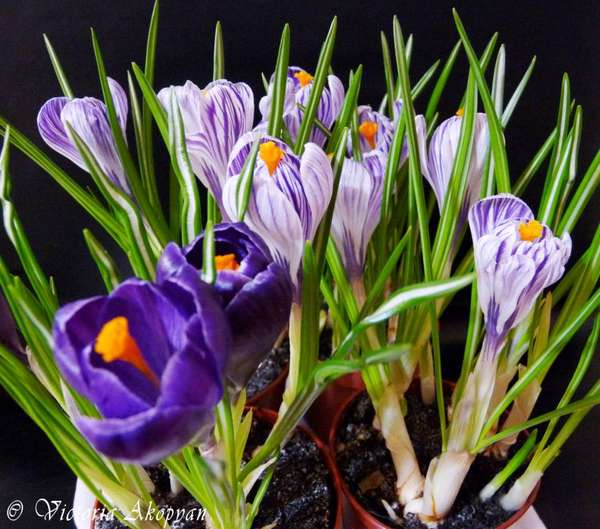 Ученики 1 «А» класса: 
Чугунников Даниил и Паламарчук Марьяна
                  Руководитель: Бочкарева Елена Николаевна